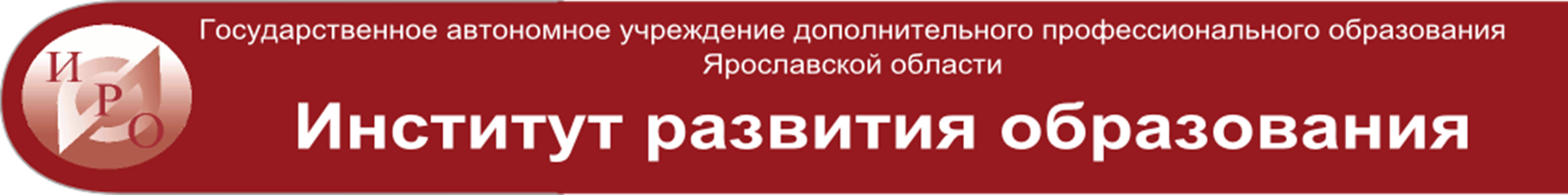 Подведение итогов деятельности МКС за период 2014-2017 г.г.
Гудкова Ольга Николаевна, 
руководитель МКС МС
Вызовы системе образования:
Модернизация содержания и технологий образования в   соответствии с ФГОС

Введение профессиональных стандартов педагогов

Модернизация дополнительного профессионального образования

Введение Национальной системы учительского роста
Главная задача методических служб всех уровней  -  методическое сопровождение педагога в условиях современных вызовов
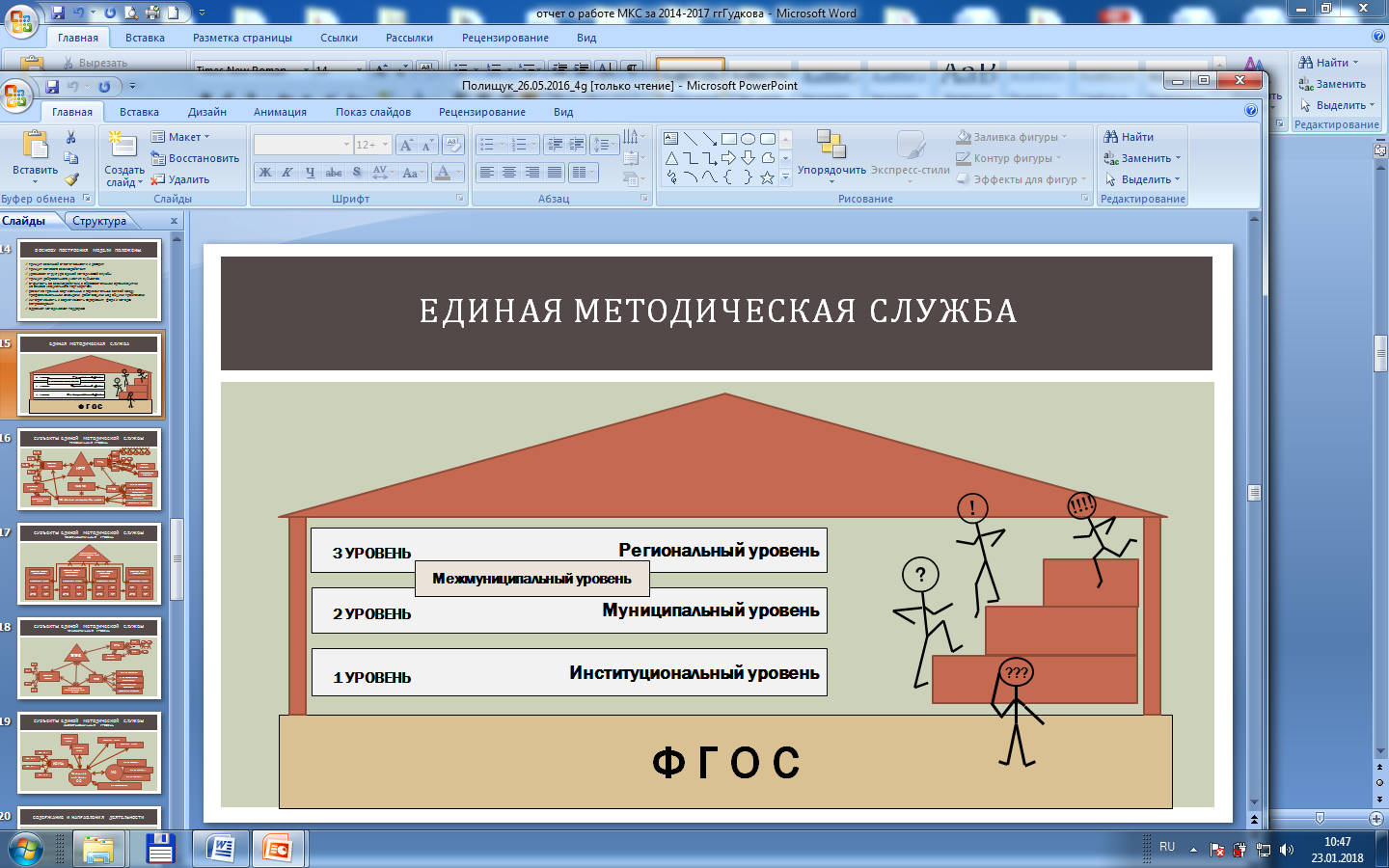 Цель деятельности МКС: 
координация работы Муниципальных методических служб по реализации приоритетных направлений развития региональной системы образования, расширение существующих и налаживание новых взаимовыгодных и равноправных межмуниципальных связей, для более эффективного  решения вопросов, находящихся в сфере общих профессиональных интересов.
Модель единой региональной методической службы
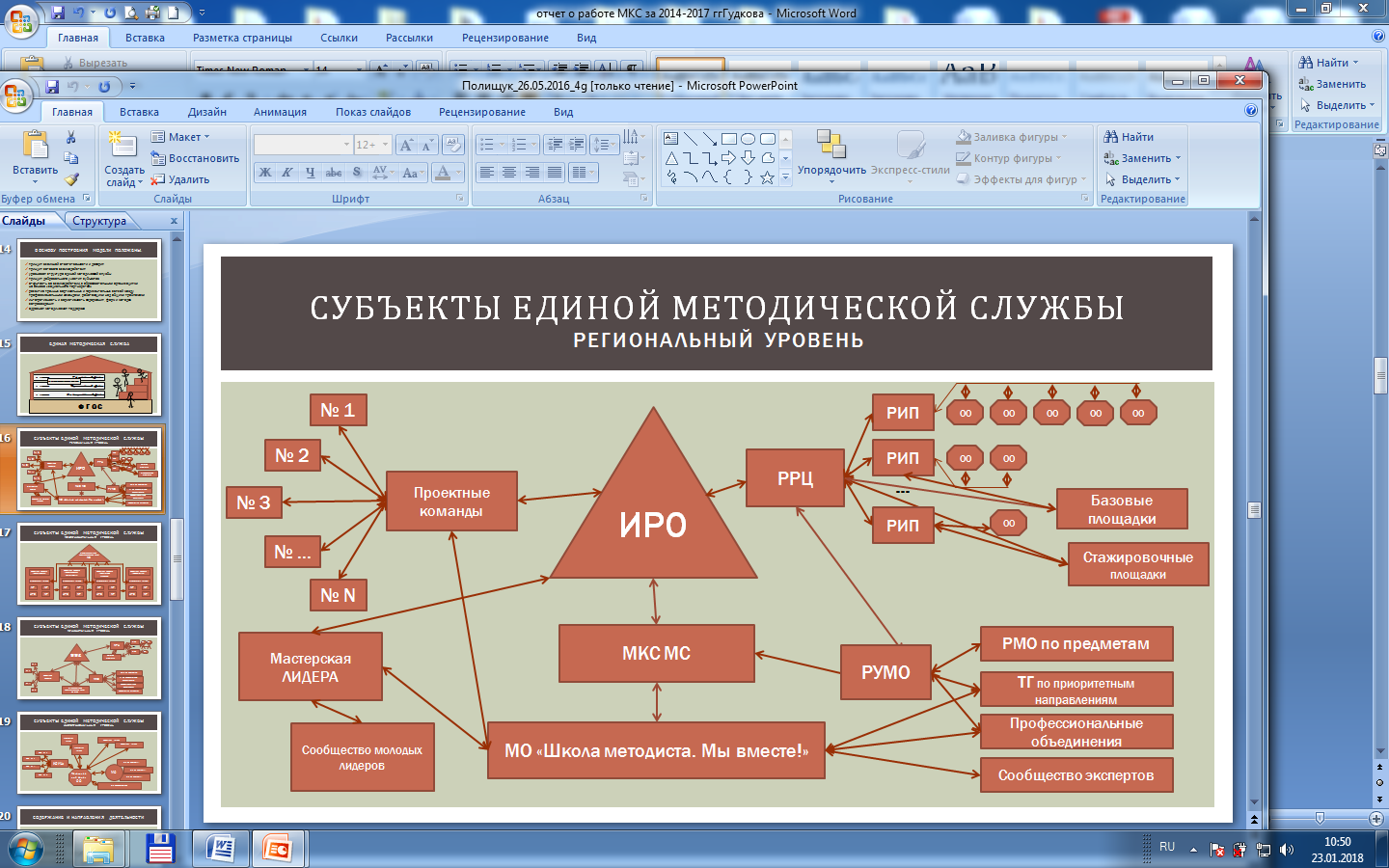 Основные  задачи МКС :

 внесение предложений по реализации актуальных проектов и программ в РСО;
 организация деятельности рабочих групп по реализации отдельных проектов и программ;
 рассмотрение и согласование совместного годового плана методических служб РСО; 
 оценка эффективности деятельности  региональной системы образования по реализации проектов и программ;
 внесение предложений и рекомендаций по развитию региональной системы образования.
Состав межмуниципального координационного совета:
 
Гудкова Ольга Николаевна (Угличский МР) – руководитель МКС
Наумова Ольга Николаевна (ГОАУ ЯИРО) – ответственный секретарь
Соколова Ирина Юрьевна (Некоузский МР)-руководитель рабочей группы по конкурсам профессионального мастерства
Кудряшова Ольга Алексеевна (Пошехонский МР) – руководитель рабочей группы по обновлению БАПО
Денисова Марина Викторовна (Даниловский МР) – руководитель рабочей группы по инновационной деятельности
Кук Надежда Алексеевна (г. Переславль- Залесский) – руководитель рабочей группы по развитию профессиональных сообществ
Лаврентьева Ирина Витальевна (ГЦРО г. Ярославль ) -член  рабочей группы по инновационной деятельности
Смирнова Алевтина Николаевна (ГОАУ ЯИРО)- член МКС
Репина Алевтина Валентиновна (ГОАУ ЯИРО) – член МКС
Полищук Светлана Михайловна (ГОАУ ЯИРО) – член МКС
Алферова Анна Борисовна (ГОАУ ЯИРО) – член МКС
Деятельность рабочих групп МКС МС
Направления деятельности МКС МС:
КПК «Научно-методическое сопровождение профессионального развития педагога в образовательной организации»;

создание годовых  планов совместной деятельности ГОАУ ЯО ИРО и ММС 

организация межмуниципальных мероприятий в соответствии  с  планом
Результаты деятельности
За период 2014-2017 проведено:
16 Педагогических субботников - 1774 участников
25 региональное мероприятие на базе РИП - 791 участников
10 межмуниципальных мероприятий – 2991 участника
24  мероприятия в рамках празднования юбилея  ИРО – 1303 участника
1738 экспертиз в рамках конкурса «Учитель года» - 935 общественных экспертов
3088 экспертиз в рамках конкурса «Воспитатель года» - 440 общественных экспертов
В совместных мероприятиях приняли участие 6931 педагог Ярославской области
Результаты деятельности за 2014 – 2017:
активизация деятельности муниципальных методических служб ;

 создание и апробация различных форм взаимодействия на межмуниципальном уровне;

 создание и реализация программ развития кадрового потенциала на муниципальных уровнях;

 создание постоянно действующего объединения методистов «Школа методиста»;

 апробация механизмов взаимодействия Института развития образования с муниципальными районами;

 формирование компетенции методистов по формулированию заказа на методическое сопровождение муниципальных методических служб.
Проблемы в  деятельности:
1.  Значительная разобщенность территорий  и необходимость  поиска новых механизмов для включения большего количества методических служб в совместные процессы.

2. Отсутствие возможностей у кафедр удовлетворять запросы по научному сопровождению инноваций в муниципальных районах.

3. Отсутствие  высокопрофессионального экспертного сообщества методистов и педагогов.

4. Несогласованность действий всех субъектов  управленческой и методической деятельности на уровне муниципального района и региона.

5. Сокращение штата  специалистов методических служб.